CAT devant DVE non perméable
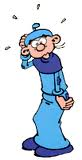 Robinets tous ouverts?
Ligne déclampée ?
Poche de DVE à – 5 cmH2O
Obstruction visible du circuit externe de dérivation ?
(Caillots, fibrine..)
OUI
Purge du circuit externe
NON
Défaire la pansement de la tête: plicature - coudure ?
Changement du circuit externe
Faire TDM cérébrale
Faire une TDM cérébrale
Système ventriculaire collabé  ?
Cathéter exclu ?
Cathéter obstrué
Et
DVE en place
Envisager désobstruction cathéter
Remplacement de la DVE
Clampage de la DVE pendant 1 heure
Cf Procédure
Procédure
Essayer de flusher avec la poche sans pression puis en augmentant doucement la poche en pression avec la main. NE pas dépasser 20 gouttes .
Si échec et LCR hémorragique, DVE en place en TDM
 et évaluation bénéfice risque
Suspicion de caillotage 
intra cathéter
Suspicion décaillotage intraventriculaire
.Prendre seringue 3 ml Luer-Lock et flacon actilyse 2mg

.Mettre 2 ml  de  Nacl 0,9% (et pas le diluant) dans le flacon « poudre »  soit au final 1 mg/ml. 

.Puis  injecter dans le cathéter 1 ml du flacon soit 1 mg d’actilyse

Puis injecter 2 ml de Nacl 0,9% pour pousser l’actilyse en intraventriculaire.

. Clamper 1 heure au maximum si possible et déclamper

.Si échec, possibilité de refaire une fois la procédure.
Prendre seringue de 3 ml Luer-lock et flacon Actylise de 2 mg 

Mettre 3,6 ml de NaCl 0,9% ( Ne pas utiliser le diluant associer ) dans le flacon « poudre » d’actilyse 

Prendre que 1,8 ml avec la seringue de 3 ml Luer lock   soit au final  1 mg d’ actilyse dans  1,8 ml 

Injecter les 1,8 ml sur le site d’injection de manière stérile.

Clamper 1 heure au maximum si possible puis déclamper.

Si échec, refaire la même procédure .